Local Partnership Agreement (LPA) Training
1) Plan Coordination and Collaboration; 
and
2) Consensus-Based Decision Making

Presented by 
California Department of Education
California Department of Rehabilitation
California Department of Developmental Services
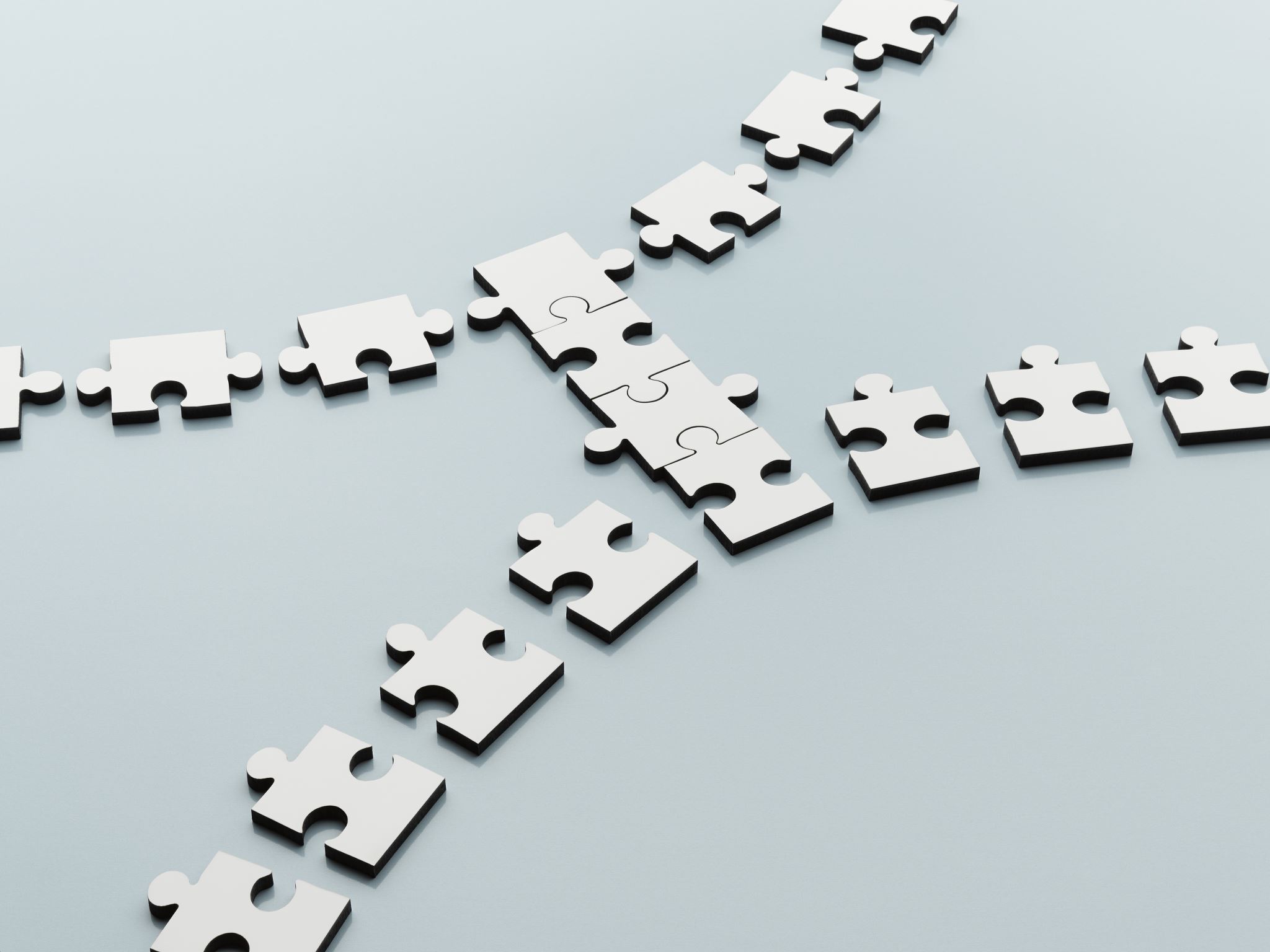 [Speaker Notes: Thank you for taking time to view this presentation.

Let’s start with some basic definitions, shall we?

“LPA” is the abbreviation for Local Partnership Agreement, and “CIE” is the abbreviation for Competitive Integrated Employment. 
The term “Core Partners” refers representatives from Local Educational Agencies, DOR districts, and Regional Centers.]
Training Overview – Two Topics
PART 1: 
PLAN COORDINATION AND COLLABORATION
Increasing informed choice by applying a “One-Person / One-Plan” approach  

PART 2: 
BETTER LPA MEETINGS USING CONSENSUS-BASED DECISION MAKING
	Increasing core partner participation
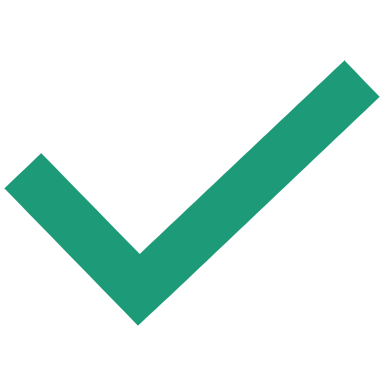 2
[Speaker Notes: In Part I: Plan Coordination and Collaboration, today’s training introduces a promising practice that we call a “One-Person / One-Plan” approach. 
This inclusive approach allows each department to use its own federal or state-mandated Plan while encouraging sharing information across the three Departments to increase awareness about CIE.
As you know, the California Department of Education and over 500 Local Educational Agencies use an Individualized Education Program or IEP; 
The Department of Rehabilitation and its 14 DOR districts uses an Individualized Employment Plan or IPE; 
And, the Department of Developmental Services DDS  through 21 Regional Centers uses an Individual Program Plan or IPP. 
Sharing information can also prevent duplication or gaps in services. The goal is to create a seamless experience for the student or consumer to foster informed choice and postsecondary success.
 
Part 2 introduces a topic that we refer to as “Better LPA Meetings Using Consensus-Based Decision Making." We invite you to learn more about this exciting method to make LPA meetings more efficient and effective through increased core partner participation.]
Part 1 – Plan Coordination and Collaboration
3
[Speaker Notes: Slides 3 through 11 focus will focus on Plan Coordination and Collaboration.]
One-Person / One-Plan: The Three Legged Stool
Individualized Education Program (IEP): Transition planning 
Individualized Plan for Employment (IPE): Vocational Rehabilitation services, including Supported Employment.
Individual Program Plan (IPP): Services and supports for individuals with intellectual disabilities and developmental disabilities.
4
[Speaker Notes: In this metaphor the three-legged stool is symbolic of respective Plans of the three core partners: 
Local Educational Agencies will develop an IEP by a student’s 16th birthday. 
DOR districts will develop an IPE to provide opportunities for individuals with disabilities to prepare for and achieve competitive integrated employment. 
Regional Center will develop an IPP to provide habilitation services intended to maximize an individual’s ability and independence, including working in the community.]
Information sharing 
Continuity of services
Supports person-centered planning
360-degree collaboration
Easier access to services for individuals and their families
Benefits of Plan Coordination and Collaboration
5
[Speaker Notes: Let Consider: What does a “One-Person / One-Plan” approach look like in action?
It means sharing information about available services with individuals and their families so that core partners are routinely invited to attend each other’s IEP, IPE, and IPP meetings. 
Participation can be virtual, or during the portion of the meeting that relates to the individual’s CIE goals.
It means core partners build awareness by proactively discussing options to prepare for and achieve CIE with consumers and their families. 
It means including CIE goals within each of the written Plans, respectively, as appropriate to the needs and informed choice of the individual.

Here are some more benefits:
Information sharing by core partners increases informed choice. 
Continuity of services supports and scaffolding of a continuum of services.
Person-centered planning supports early “Discovery” by those who know the individual’s strengths and interests.
360-degree collaboration builds awareness of CIE as an option for postsecondary success and employment.
Easier access to services for individuals and their families when CIE options are shared across systems.]
Student/ Consumer Examples
6
[Speaker Notes: We invite you to consider two different short stories related to Plan collaboration and coordination with different outcomes for individuals and their families.]
EXAMPLE 1 – Collaboration Needed
“A parent with a child who has autism was never aware of what services and supports each department provides. The parent shared that every time they contacted a department, it was like starting over.”
7
[Speaker Notes: “A parent with a child who has autism was never aware of what services and supports each department provides. The parent shared that every time they contacted a department, it was like starting over.”]
EXAMPLE 2 – LPAs Can Make a Difference!
“A family representative and a student/consumer self-advocate attended an LPA meeting and observed it was well attended by LEA’s, AJCC’s, regional center, community rehabilitation providers, DOR staff and other stakeholders. Through collaboration between these talented partners, they learned about the different Plans and asked for more information about services to help the self-advocate become more independent and go to work in the community.”
8
[Speaker Notes: “A family representative and a student/consumer self-advocate attended a large LPA meeting and observed it was well attended by representatives from Local Educational Agencies, American Job Centers of California, Regional Centers, community rehabilitation providers, DOR staff and other stakeholders. Through collaboration between these talented partners, they learned about the different Plans and asked for more information about services to help the self-advocate become more independent and go to work in the community.”]
LPA Survey Observations(Slide 1 of 2)
GOOD NEWS! Increased awareness about respective Plans.
BUT
Challenge inviting core partners in Plan development meetings.
Lack of data that demonstrates Plan coordination.
9
[Speaker Notes: The CIE Blueprint Task Force developed an Self-Assessment Survey of LPA Core Partners to understand perceived needs for LPA training and technical assistance while supporting system change. The next two slides describe the results of the LPA Core Partner Survey. 
One survey respondent stated, “Because of LPAs, the good news is that core partners now know more about each other’s respective Plans.”
But, there is still room for development:
Another respondent stated, “There is still a challenge inviting core partners to Plan development meetings. More work is needed to overcome hesitancy to include each core partner in the other partner’s Plan development meetings.” 
Yet another noted, “There is a need to collect data that demonstrates core partners are collaborating and coordinating during Plan development.”]
Call to Action - Recommended Next Steps
10
[Speaker Notes: There are three recommendations that were developed based on the feedback provided by LPA core partners Survey.
Create a process for sharing information between core partners (amend LPAs if necessary).
Develop strategies to update electronic processes to make it easier for individuals and families to share information across departments.
Leverage technology to increase core partner participation in IEP / IPP / IPE meetings and leverage technology to make this easier.]
Food for Thought: What Action Can You Take to Create a “One-Person / One-Plan” Approach in Your LPA?What Can you Do to Make A Difference?
11
[Speaker Notes: It asks you to consider: What Action Can You Take to Create a “One-Person / One-Plan” Approach in Your LPA? What Can you Do to Make A Difference?]
Part 2 – Better Meetings Using “Consensus-Based Decision Making”
12
[Speaker Notes: Slides 12 through 19 focus on Part 2 of this training regarding consensus-based decision making.
The purpose of LPA meetings, in part, is to work together to create system change that results in increased collaboration, improved service delivery capacity, and informed choice for individuals and their families. The goal is always competitive integrated employment.
Nonetheless, system change requires difficult conversations between core partners who may have different organizational structures and services that they provide.
We invite you to learn more about consensus-based decision making that may provide a strategy for LPA communication and effective and efficient meetings
Consensus needs four ingredients: 1) a group of people willing to work together; 2) a problem or issue that requires a decision by the group; 3) trust that there is a solution; and 4) perseverance to find the truth.]
What is Consensus-Based Decision Making?
Consensus is a group process where the input of everyone is carefully considered and an outcome is crafted that best meets the needs of the group.
Based on assumption that each core partner has some part of the truth and no one has all of it.
Key attributes include willingness to listen to others and see their perspectives, and willingness to share your own ideas but not insist they are the best ones.
13
[Speaker Notes: What is Consensus-Based Decision Making?
Consensus is a group process where the input of everyone is carefully considered and an outcome is crafted that best meets the needs of the group. It is the process of synthesizing the wisdom of all participants into the best decision possible for the time.
Consensus is based on the assumption that each person has some part of the truth and no one has all of it (no matter how much we like to believe that we ourselves know it all). When you consent to a decision, you are giving your permission to the group to go ahead with the decision. You may disagree with the decision, but based on listening to everyone else’s input, all the individuals agree to let the decision go forward, because the decision is the best one the entire group can achieve at the current time. 
Key attributes to successful participation include a willingness to listen to others and see their perspectives, and willingness to share your own ideas but not insist they are the best ones.]
Consensus
Synthesizes many diverse elements together
People can work through differences and reach a mutually satisfactory position
Each member’s input is valued as part of the solution
Qualitative, not quantitative
Consensus vs. Voting
Voting
Choose one alternative for another
Win or lose model
Does not take into account individual feelings or needs
Quantitative, not qualitative
14
[Speaker Notes: Consensus vs. Voting
Consensus synthesizes many diverse elements together.
People can work through differences and reach a mutually satisfactory position. 
No ideas are lost, and each member’s input is valued as part of the solution. 
Consensus is a qualitative process of decision making based on the whole group’s participation.
Voting, on the other hand, is a means by which we choose one alternative for another. 
Voting is a win or lose model. 
In essence it is a quantitative, rather than qualitative, method of decision making where the “majority rules.” It does not typically consider individual feelings or needs.]
Includes a facilitator to help guide the group conversation and encourage those who have not spoken to give their input.
Ideas are heard and acknowledged.
Conflict resolution is valued. 
Disagreement itself is neither good nor bad, but the task is to work together to discover which choice is most acceptable to all members.
Consensus Process
15
[Speaker Notes: Consensus Process
Includes a facilitator to help guide the group conversation and encourage those who have not spoken to give their input.
Ideas are heard and acknowledged.
Conflict resolution is valued. 
Disagreement itself is neither good nor bad, but the task is to work together to discover which choice is most acceptable to all members.]
Four Choices of Consensus
Assent = “I agree with the decision at hand, all thing considered.”
Assent with Reservations = “I have some reservations about this proposal, but I can live with it.”
Stand Aside = “I personally can’t do this, but I won’t stop others from doing it.”
Block = “I cannot support this or allow the group to support this. It is against our rules and values principles.” More than two or three “blocks” means a different solution should be considered.
16
[Speaker Notes: Four Choices of Consensus
Assent means “I agree with the decision at hand, all thing considered.”
Assent with Reservations means “I have some reservations about this proposal, but I can live with it.”
Stand Aside means “I personally can’t do this, but I won’t stop others from doing it.”
Block means “I cannot support this or allow the group to support this. It is against our rules and values or principles.” More than two or three “blocks” means a different solution should be considered.]
Hears all voices
Increases respect among colleagues
Increases information sharing
Leads to increased meeting attendance
Creates buy-in among core partners
Efficiency
Benefits of Consensus Building
17
[Speaker Notes: Benefits of Consensus Building
Hears all voices; listening is important.
Increases respect and rapport among colleagues.
Increases information sharing and attendance at LPA meetings.
Creates buy-in for core partners. The LPA is worth supporting.
Create efficiency to make good decisions during LPA meetings.]
LPA Survey Observations
The LPA is meant to work together.
Learn strategies to work together better and create a pathway to agreement. 
Clear purpose needed for LPA meetings.
Common collective goals can be clarified
18
[Speaker Notes: LPA Survey Observations
Again, this slide provides comments made by core partners who responded to the LPA Self-Assessment Survey, as follows:
“The LPA is meant to work together. It is better not to rush when there are important decisions to be made.”
“We need to learn strategies to work together better and create a pathway to agreement.”  
Clear purpose is needed for LPA meetings; We also need to clarify the structure of meetings for participating core partners.
Common collective goals and decision points are needed to support system change, including communication about referrals and CIE goals.]
Call to Action-Recommended Next Steps
19
[Speaker Notes: Call to Action – Recommended Next Steps
In closing, the LPA Self-Assessment Survey provided several recommendations, as follows:
Designate a rotating facilitator for LPA meetings and create a clear agenda. Indicate areas for consensus-based decision making, as appropriate.
Collaborate using interactive strategies, such as consensus-based decision making, during meetings to foster participation. Encourage conversation and input from all core partners. 
Leaders Lead. Don’t be afraid to have difficult conversations. Leverage input from all partners to develop good decisions and create systems alignment through open and honest dialogue.]
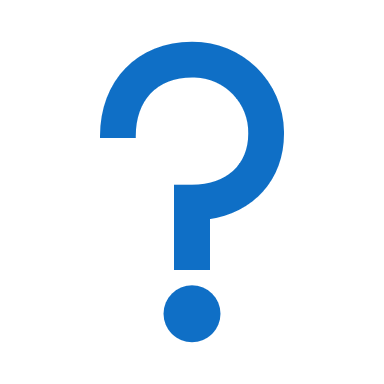 Questions?
Send your questions to CaliforniaCIE@dor.ca.gov
[Speaker Notes: Send your questions to CaliforniaCIE@dor.ca.gov.]